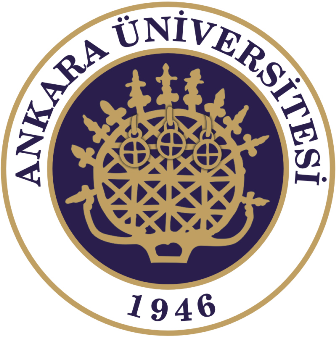 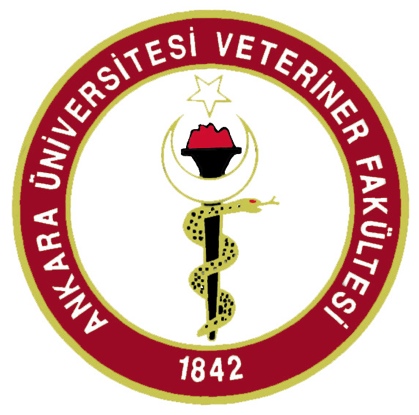 REPRODUCTIVE HERD HEALTH
Prof.Dr. Şükrü Küplülü
ABORTION
Abortion
Abortion: 45-270 of pregnancy. days
Infectious
Non-Infectious
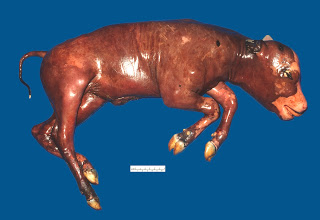 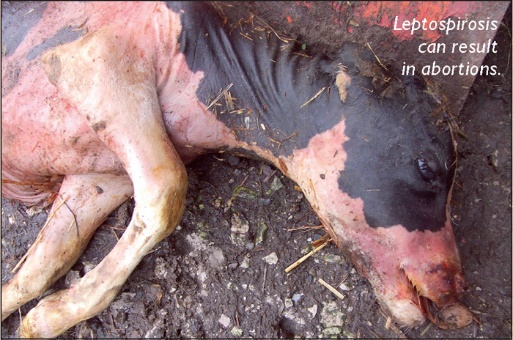 www.vetsonline.com
Infectious abortions
BACTERIAL REASONS
   B.abortus, campylobacter fetus, leptospira, listeria
VIRAL REASONS
   BHV 1, IBRV, BVD
PROTOZOON SOURCES
    Neospora caninum
MYCOTIC SOURCES
Specific Abortion Factors
Brucella abortus
Leptospira 
hardjobovis
hardjoprajitro
Listeria monocytogenes
BVD
BHV1
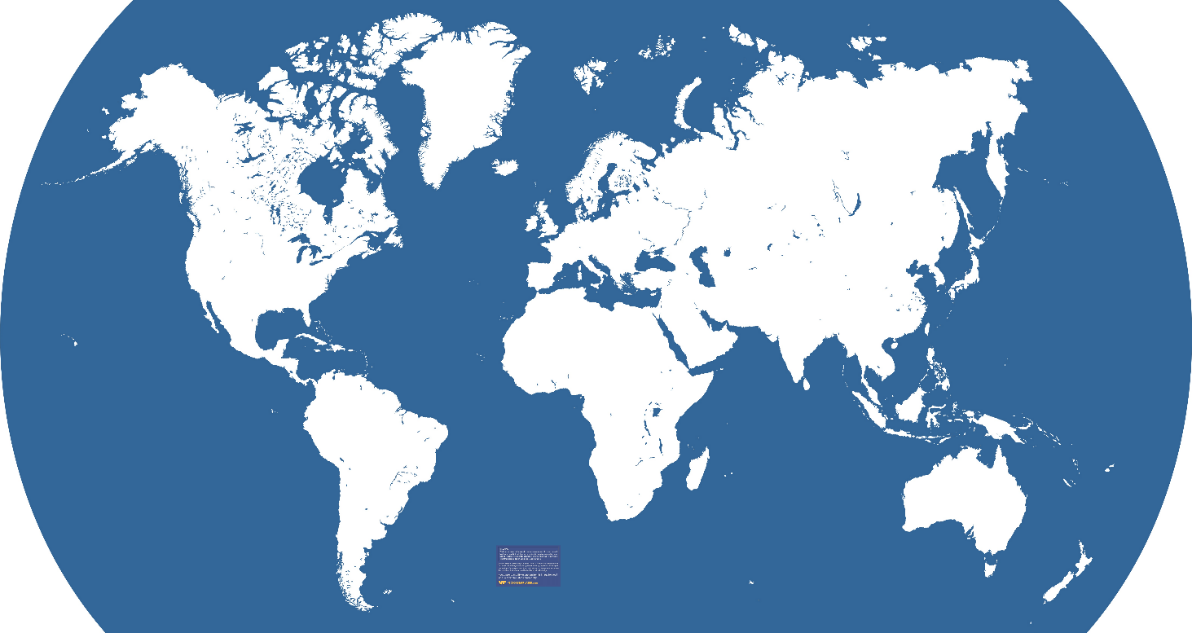 Neospora caninum
http://www.vectortemplates.com/raster/maps-world-map-02.png
Neosporosis
http://neosporosis.wikispaces.com/
Neosporosis
Neosporosis
Infected calves;
ataxia
Weakness in reflexes
Exophthalmos may be seen.
Neosporosis diagnostic methods
Brucellosis Factor: B.abortus
The causative agent is intracellular pathogen.
It usually enters the body orally.
House flies (Musca domestica) are effective in spreading infection.
Abortion can be seen within 2 weeks-5 months after infection.
Brusellosis
Source:
Waste fetuses-placentas
Uterine currents
Milk-urine-semen-feces.

The agent can survive at high humidity and low ambient temperatures.
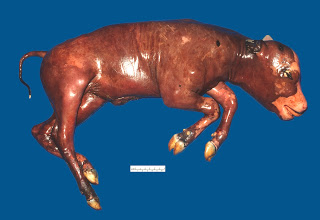 Brusellosis                                                   Diagnosis
Blood serum and milk samples can be taken for serological testing purposes.
Milk samples should be taken from each breast lobe.
Abort material should be sent to lab in cold chain.
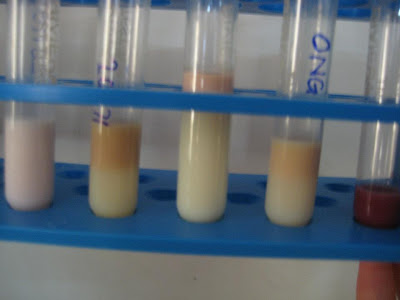 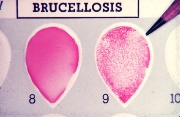 audreysadventuresinindia.blogspot.com.tr/
http://www.fao.org
Brusellosis 		Protection
Calves and pregnant heifers should be vaccinated.
Use of infected semen should be avoided.
Live vaccines should not be used in pregnant women.
S19
45/20
RB51
Disinfection should be considered.
Biosecurity is important.
Leptospirozis                               Clinical Forms Hardjobovis-Hardjoprajitro
Udder Form
Sudden decrease in milk yield.
Loose Breast
Colostrum-like secretion
Sometimes bloody milk
Abortion Form
It happens in the second half of pregnancy.
Udder form can be seen together
Normal looking fetus
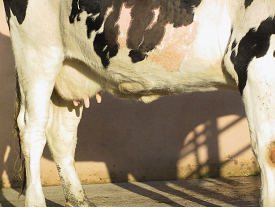 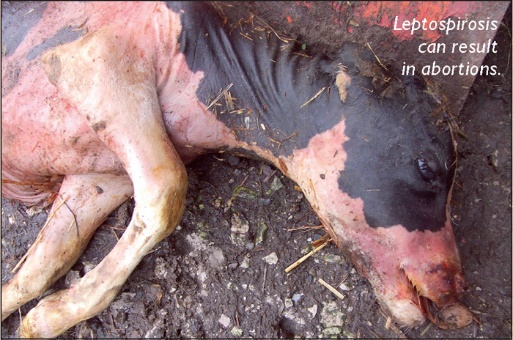 www.vetsonline.com
http://www.nadis.org.uk/bulletins/leptospirosis-in-cattle.aspx
Infection spread of leptospirosis abortions
Contamination (cow-sourced)
Pee
Abortion Fetus
Uterine discharge
Transition from bull with semen
Sheep-induced contamination
grassland
Drinking water
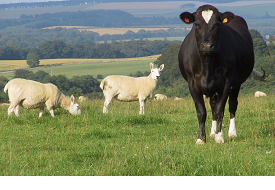 http://www.nadis.org.uk/bulletins/leptospirosis-in-cattle.aspx
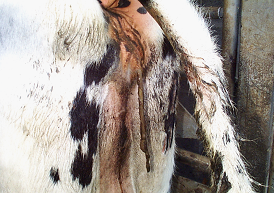 Leptospirosis Abortion  Treatment-Prevention
Antibiotic therapy
Dihydrostreptomycin (25mg / kg)
Amoxicillin (15mg / kg)
Vaccination programs
Type-specific vaccines available
Vaccination from age 5 months
2 doses of vaccine at least 4 weeks apart
Vaccines prevent abortion but bacterial scatter continues
Listeriosis Abortions Listeria monocytogenes
Microorganism;
3- 45 ° C
It can grow between pH 5.6 and 9.6.

It is originated from soil and digestive system.
                       
It usually causes sporadic abortion.
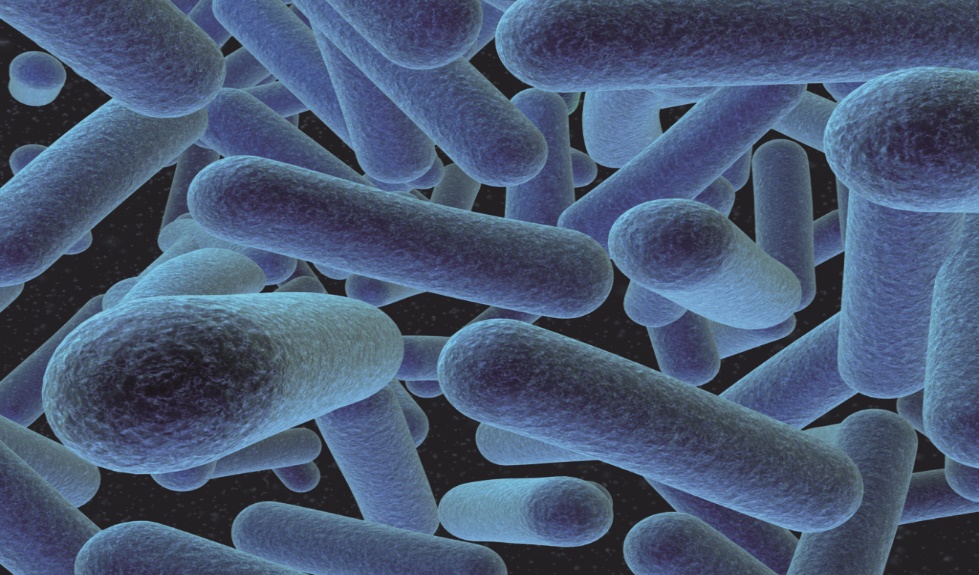 http://www.intechopen.com/books/probiotic-in-animals/the-use-of-probiotic-strains-as-silage-inoculants
Listeriosis Abortion                   Transmissions Listeria monocytogenes
the INHALATION
DIRECT CONTACT
DIGESTIVE SYSTEM
VENERAL TRANSMISSION
Listeriosis Abortions Listeria monocytogenes
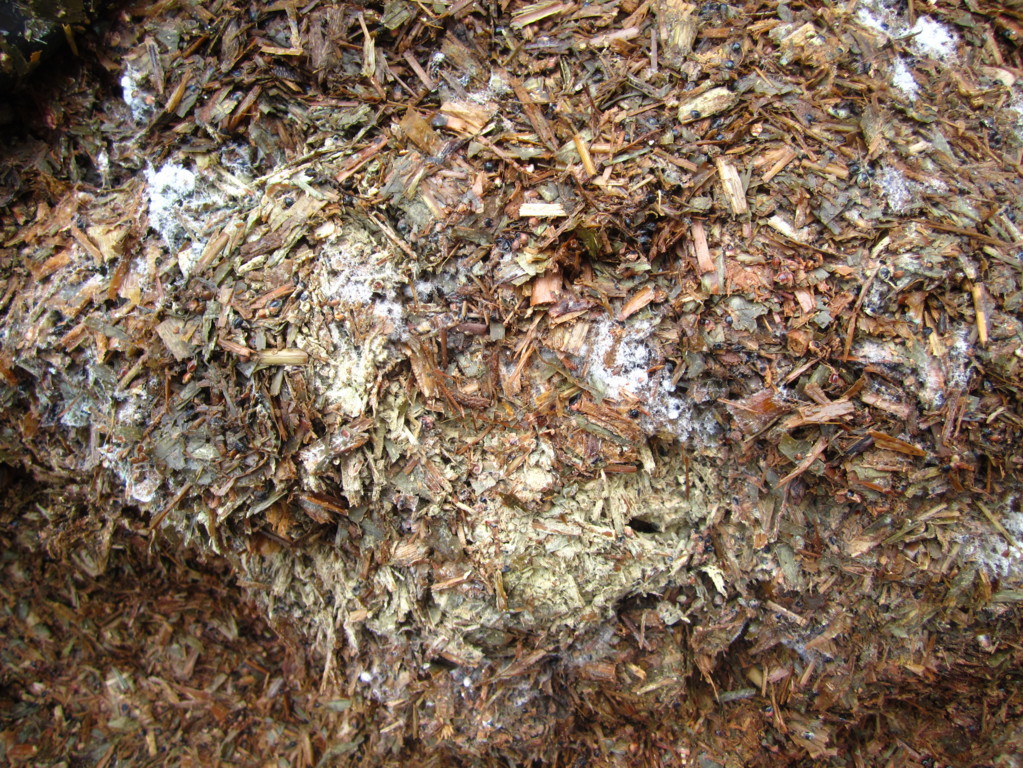 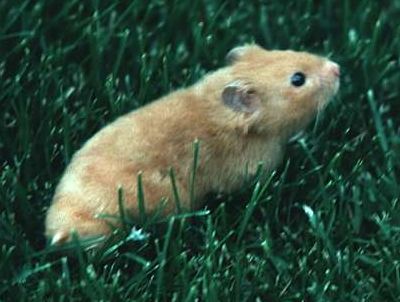 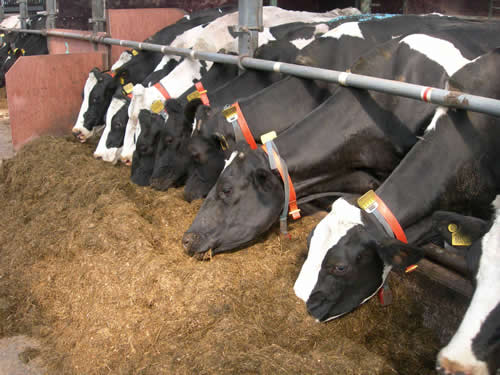 www.intechopen.com
www.kidport.com
http://www.afbini.gov.uk
Diagnosis of Listeriosis Abortions
Fetus;
otolitic
Non-specific disorders
Fetal septicemia is seen.
http://www.nadis.org.uk
BVD-MD Abortions
Factor: Pestivirus family
Medicine:
Type 1: Non Cytopathic        Common cause of disease
Type 2: Cytopathic               Virulence High-Superinfection

Reservoir:
Wild animals like deer
Persistent Infected Animals
IBR-Parainfluenza-RSV.
BVD-MD Abortions     Clinical  Forms
Digestive system form
Diarrhea
Gastrointestinal ulceration
Respiratory tract infection
thrombocytopenia
Reproductive system form
Early embryonic death
the mummification
Abortions
Infertility
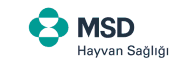 BVD-MD Abortion Pathogenesis
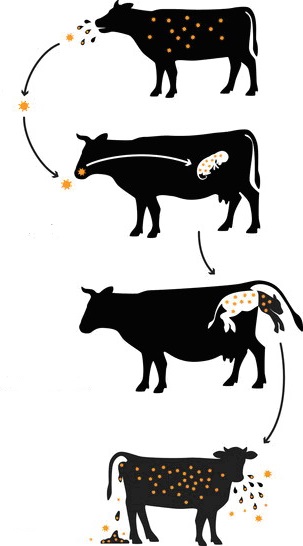 Infection Source:
Persistent Infected Animals
Nature
Horizontal transmission
www.kreis-paderborn.de
IBR Abortions ,Bovine Herpes Virus 1
Factor: Herpesvirus family
BHV 1 has two subtypes.
IBR
They cause IPV.
The incubation period varies between 10-20 days.
Herpesviruses are in latent form and are reactivated as a result of immunosuppression.
BVD-MD Abortions Bovine Viral Diarrhea Virus
Diagnostic Methods
Virus detection in fetal fluids PCR (DNA isolation)
Blood sample in EDTA tubes
Nasopharyngeal swap ELISA (Antibody)
Antibody level in tank milk

If an infected animal is found in the herd, blood samples must be taken twice from the whole flock at 6-week intervals and sent to the laboratory.
IBR Abortions Bovine Herpes Virus 1
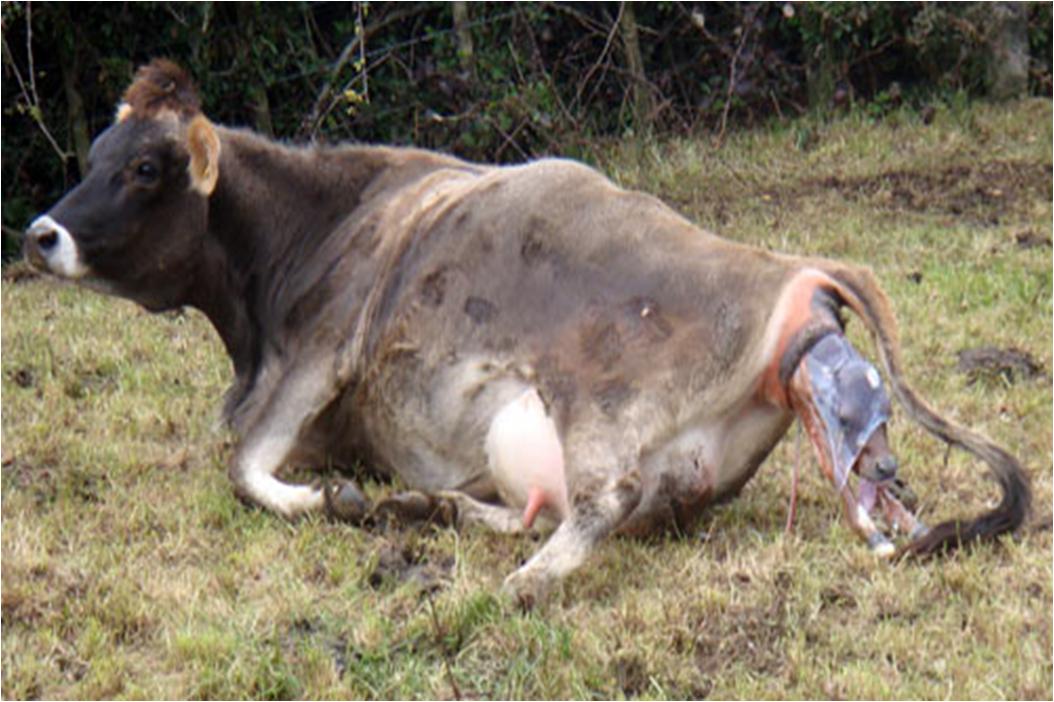 Corticosteroid injections stimulate virus scattering.
Latent infection can be found in 10% of clinically normal animals.
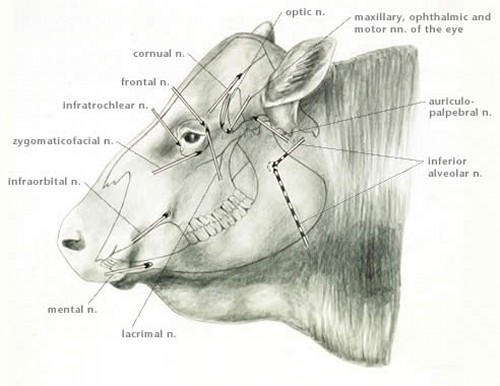 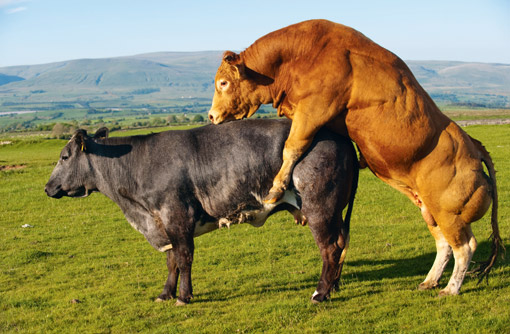 https://thevaliens.files.wordpress.com/2012/10/cow-giving-birth.jpg
http://gatewayvet.ca/gvs-health-la-preg-bull.html
http://www.merckvetmanual.com
IBR Abortions Bovine Herpes Virus 1
The disease can occur in 5 forms.
Respiratory System Form
Reproductive System Form
Generalize / Alimenter Form
Encephalitic Form
Other